Fig. 6. (A) Distribution of berries on the framework molecular phylogeny. (B) Distribution of berries with ...
J Exp Bot, Volume 53, Issue 377, 1 October 2002, Pages 2001–2022, https://doi.org/10.1093/jxb/erf068
The content of this slide may be subject to copyright: please see the slide notes for details.
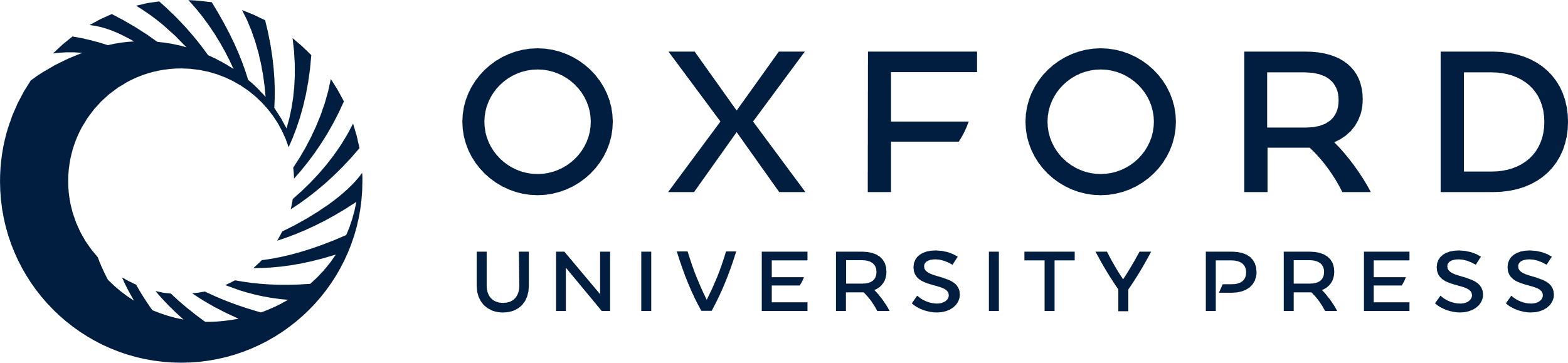 [Speaker Notes: Fig. 6. (A) Distribution of berries on the framework molecular phylogeny. (B) Distribution of berries with stone cells on the framework molecular phylogeny.


Unless provided in the caption above, the following copyright applies to the content of this slide:]